TURSKA(3.4-9.4)
MATHS IS LIFE
PUTOVANJE
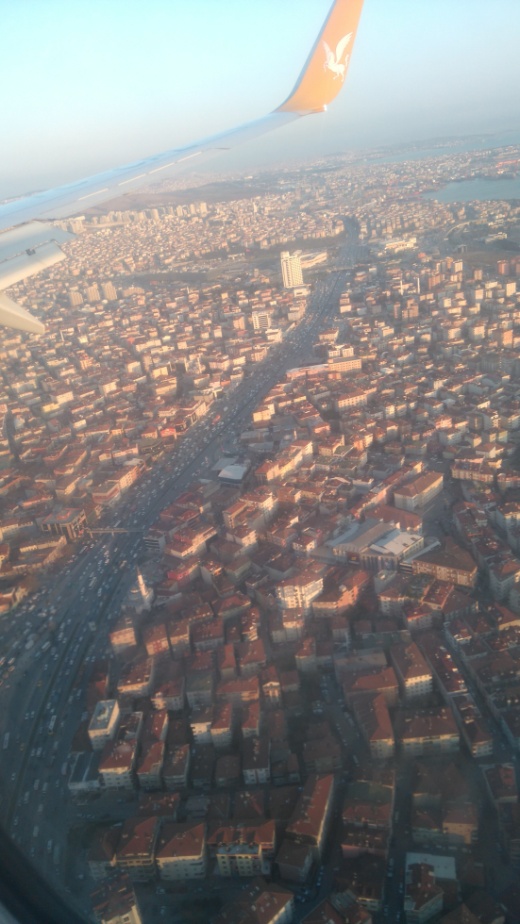 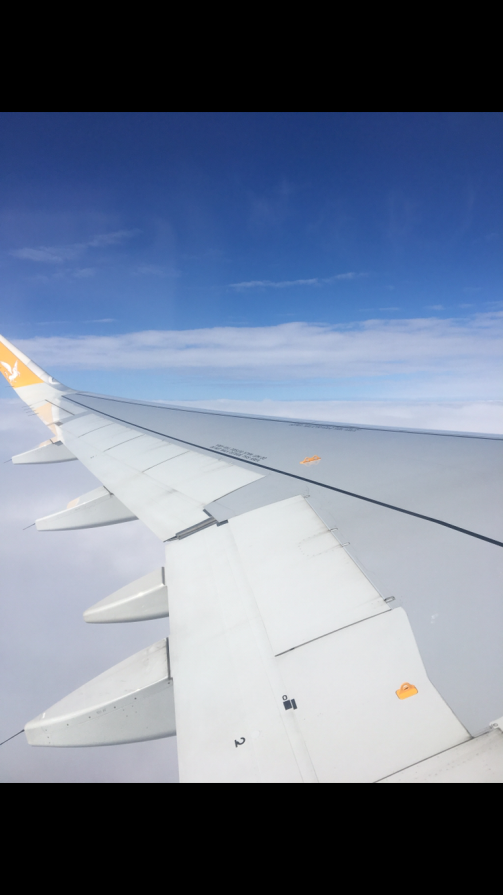 ŠKOLA
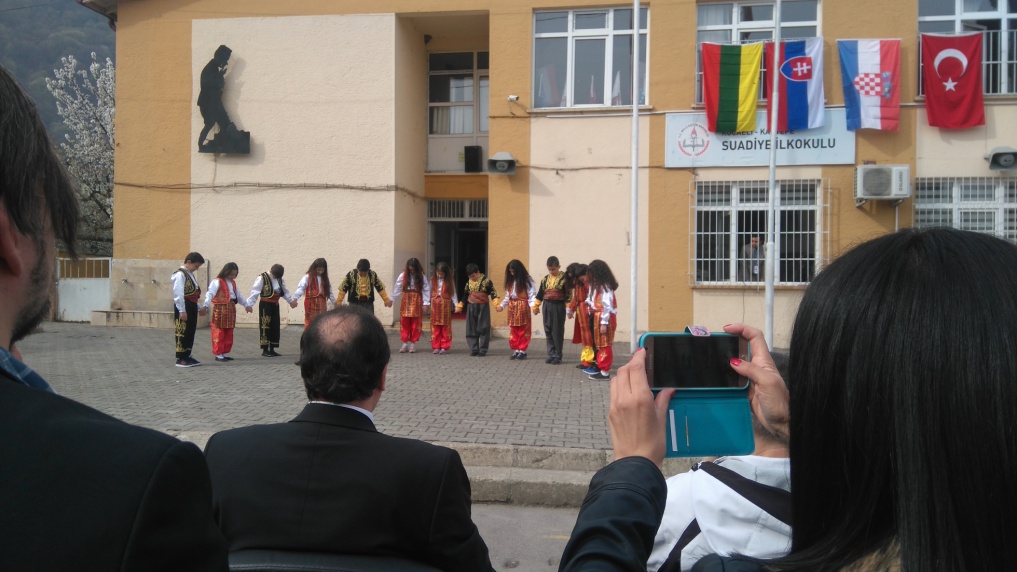 IZNIK
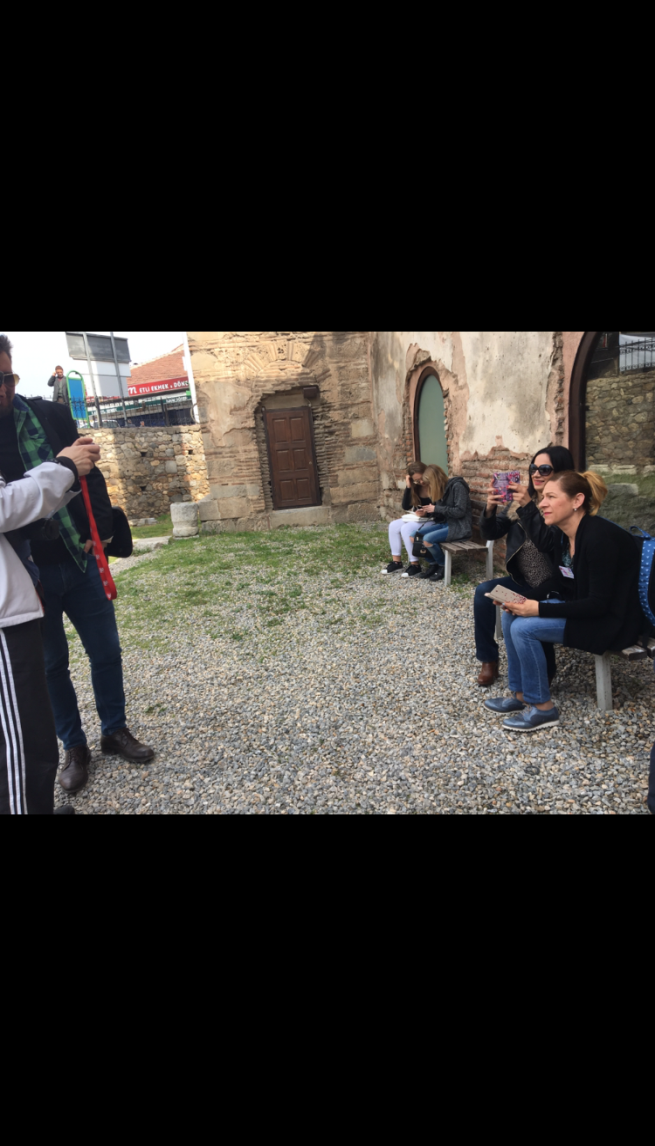 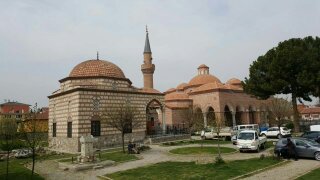 ISTANBUL
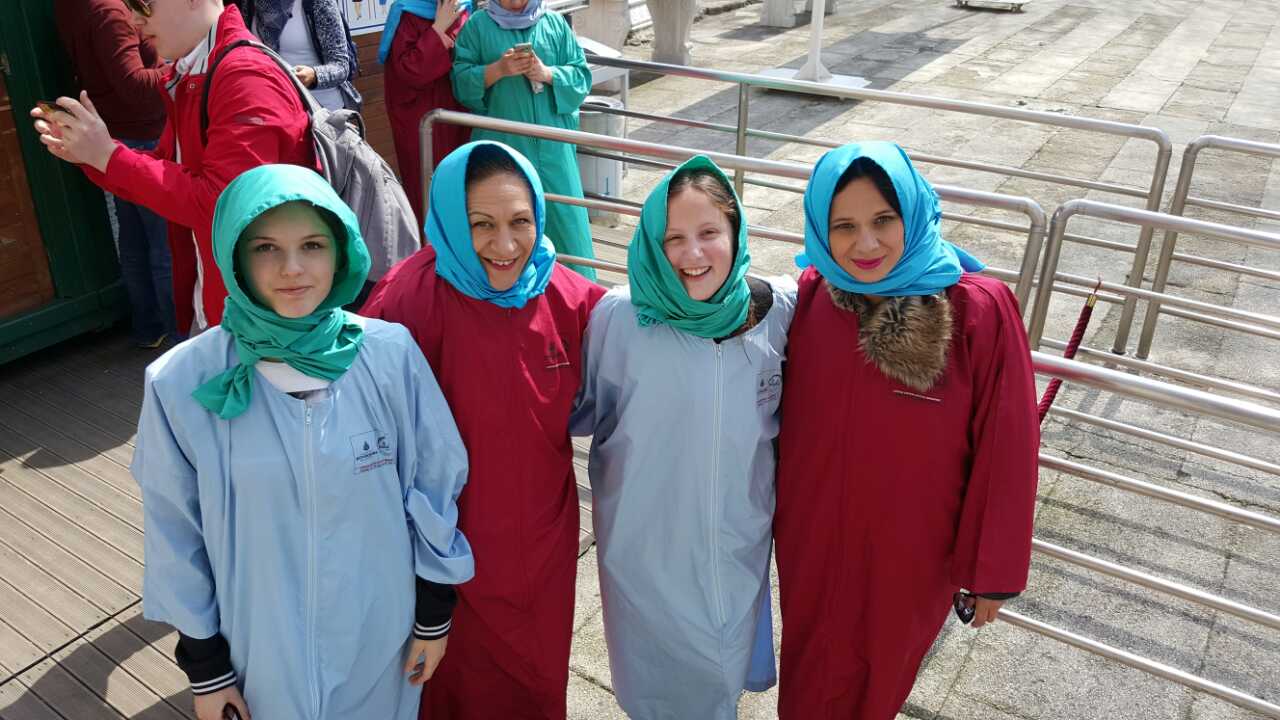 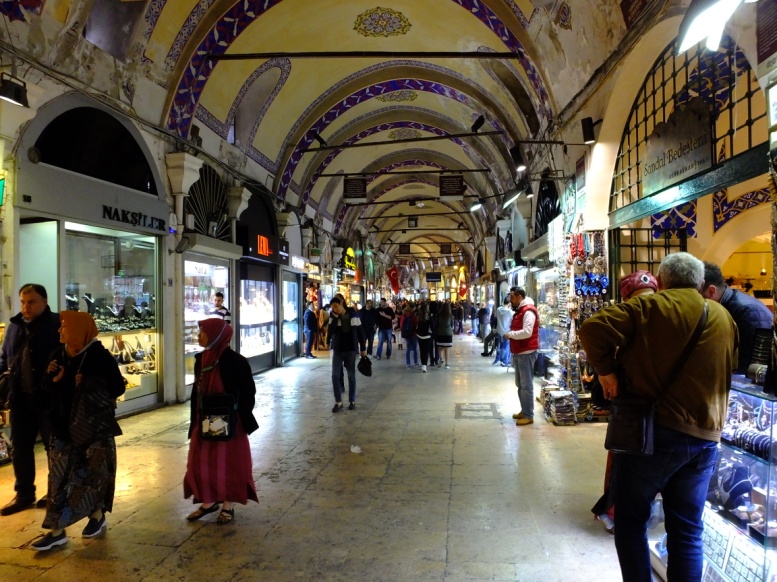 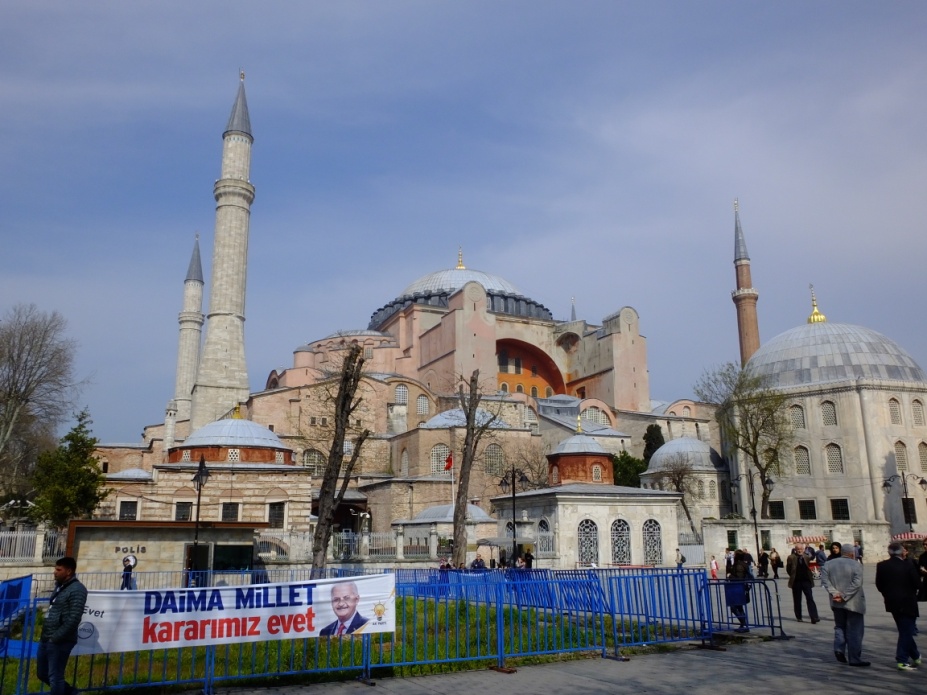 BOSPOR
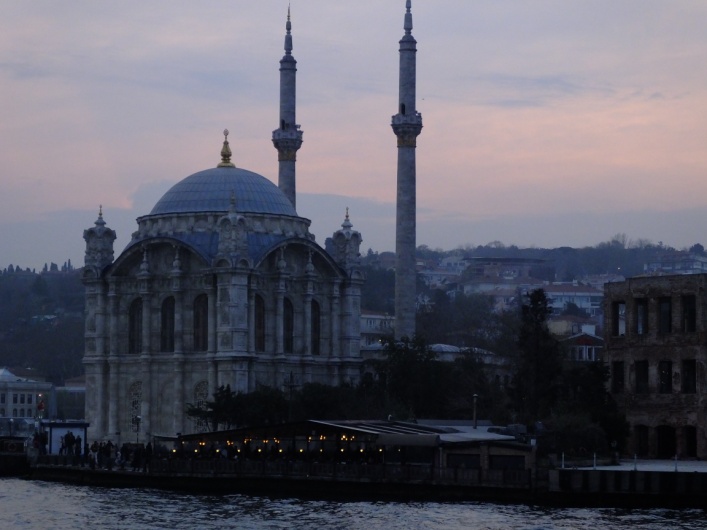 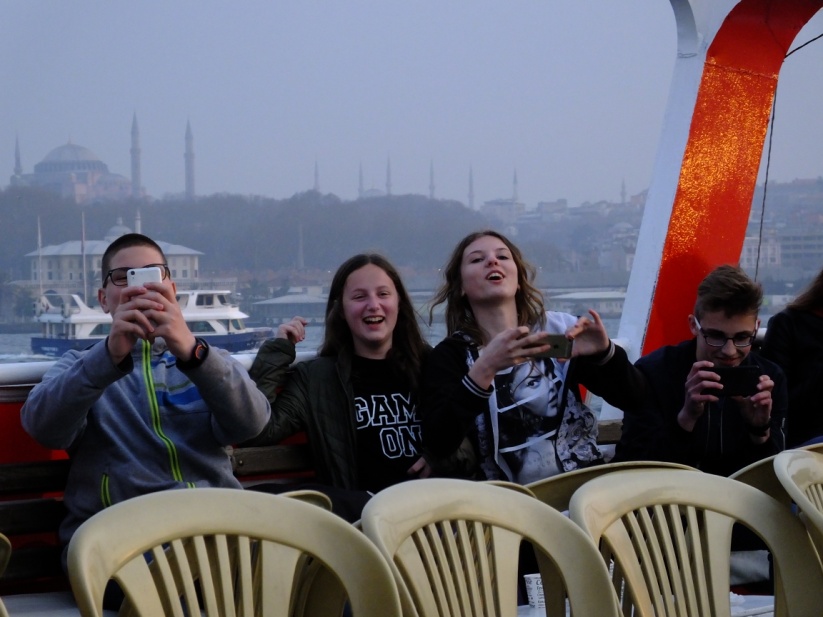 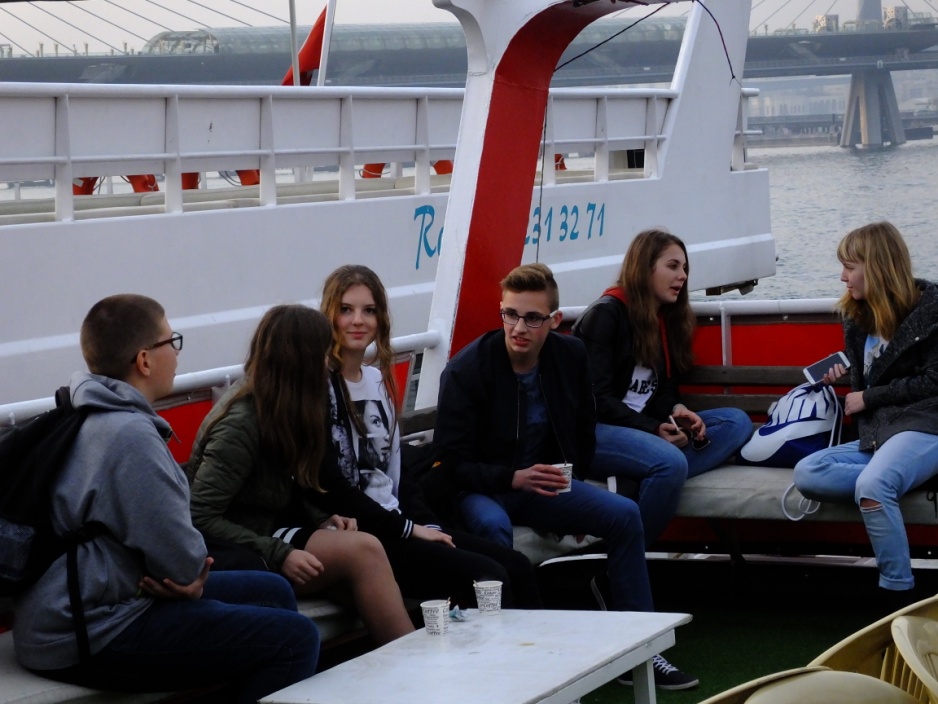 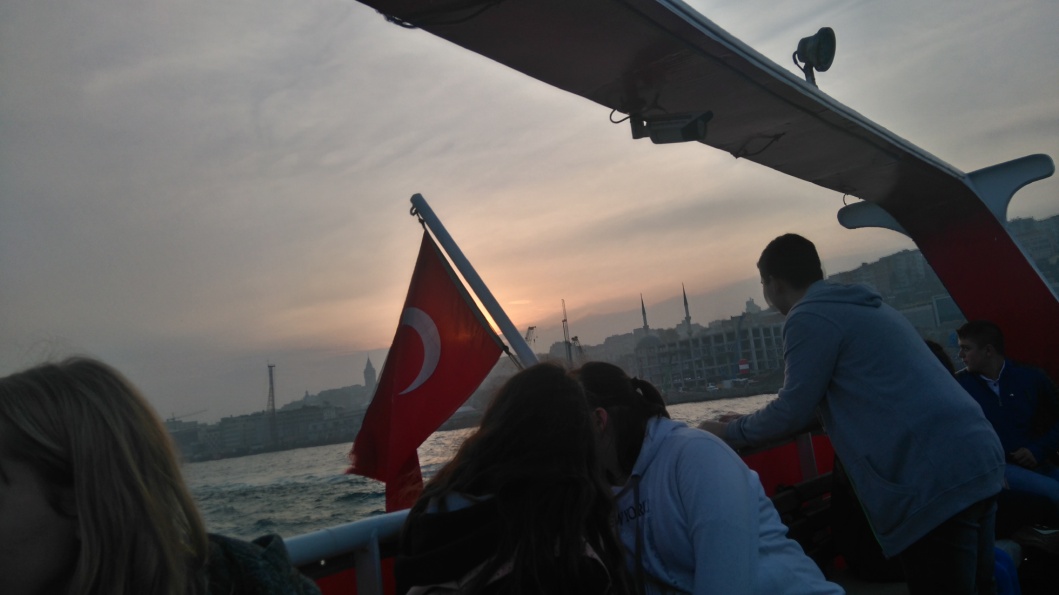 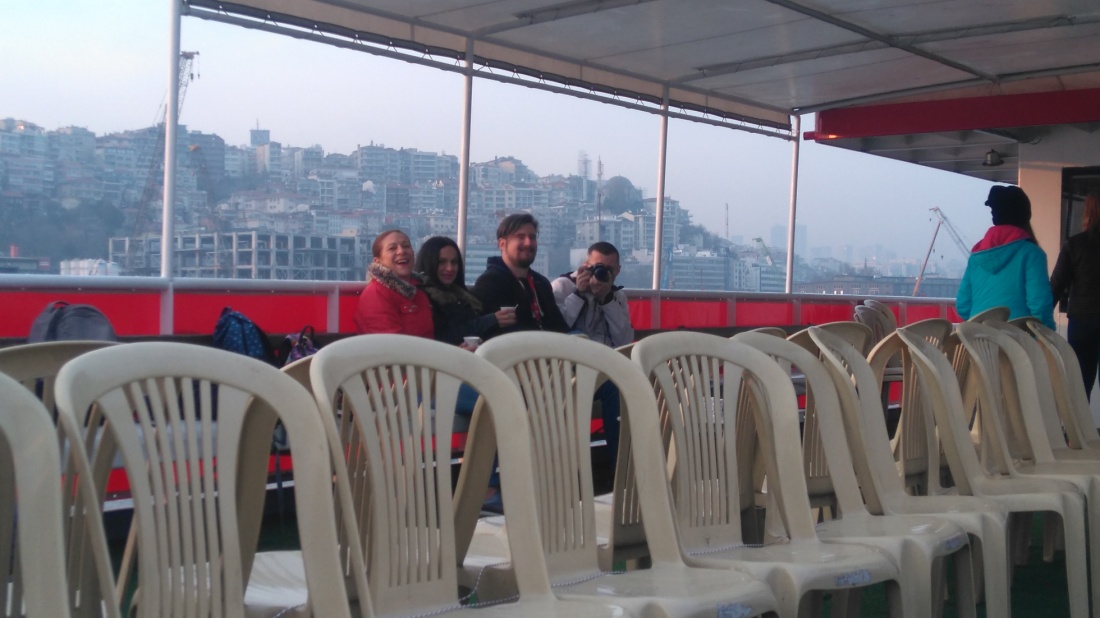 IZMIT
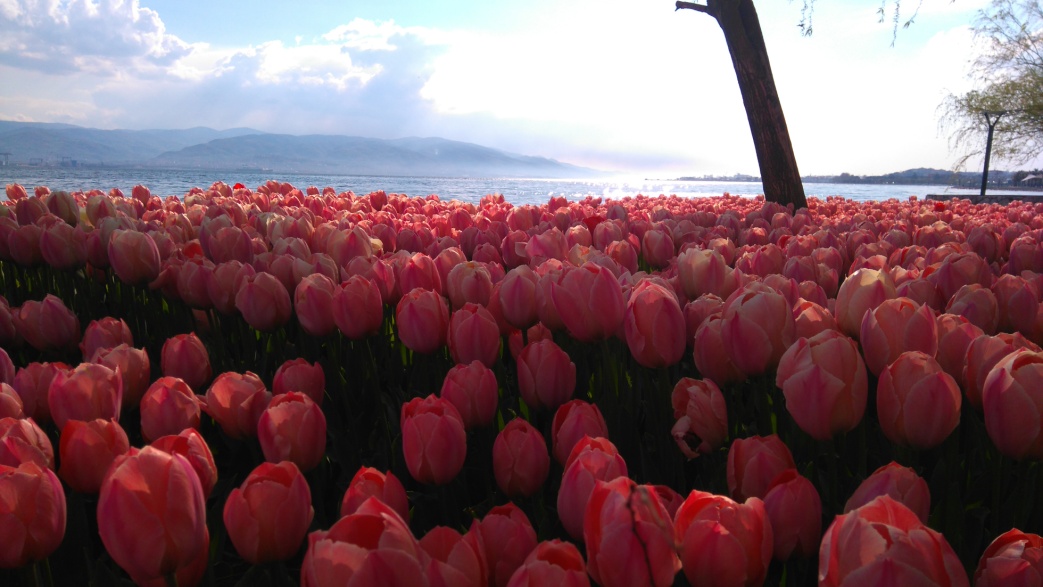 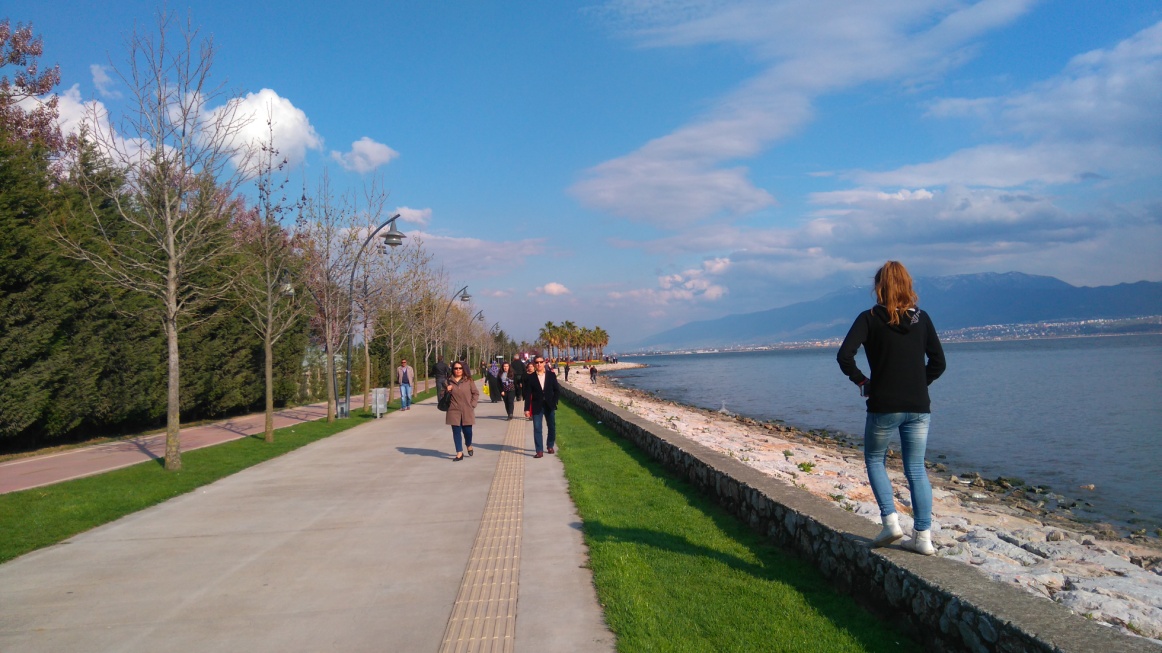 KRAJ
NAPRAVILI: MATEJ VIDOVIĆ
                           EMA  MIČEVIĆ MARUŠIĆ
                            KARMEN KOPIĆ
                            LEON TERZIĆ